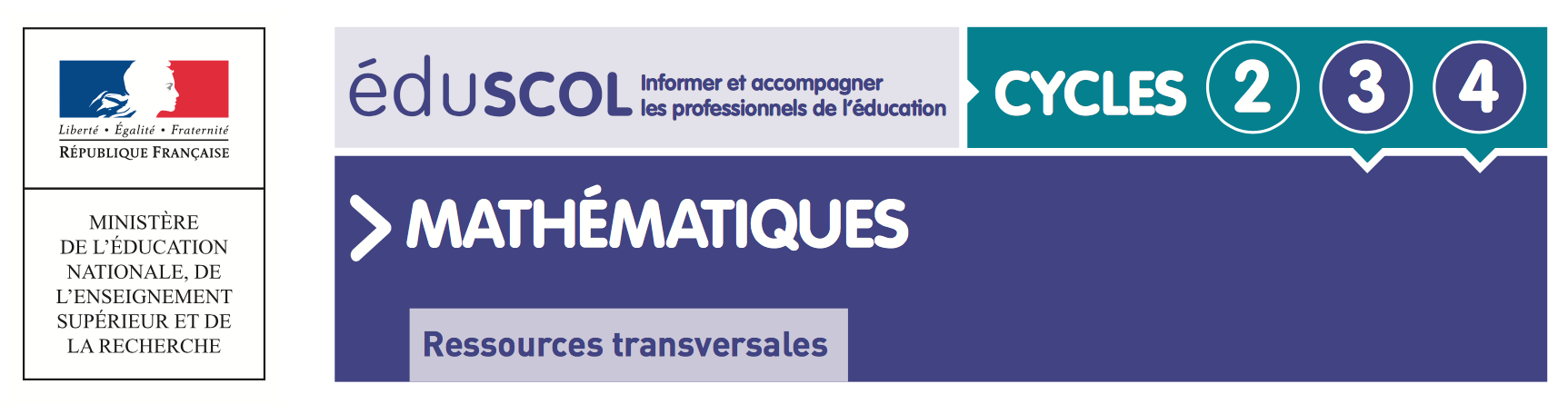 Monsieur et Madame Pavé Droit Métier
Classe de 6ème
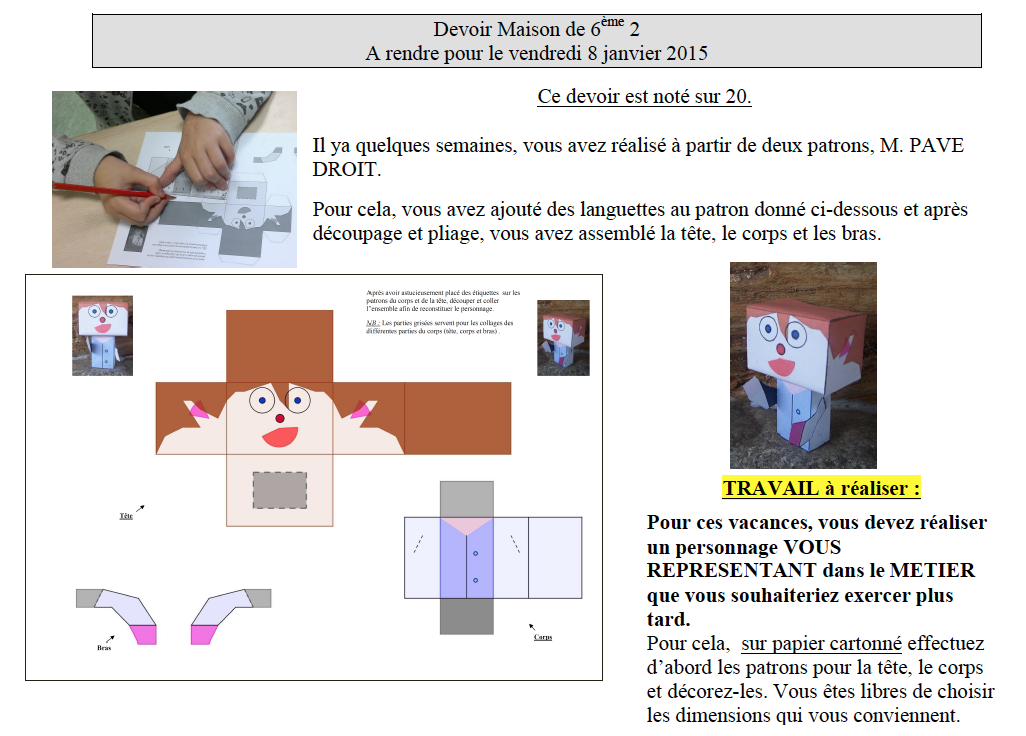 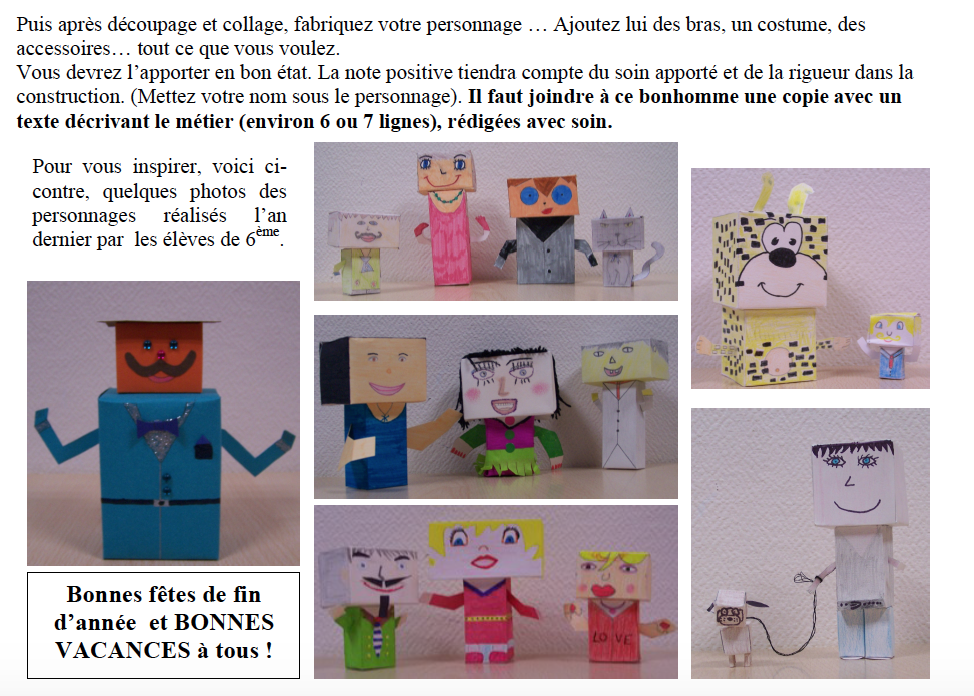 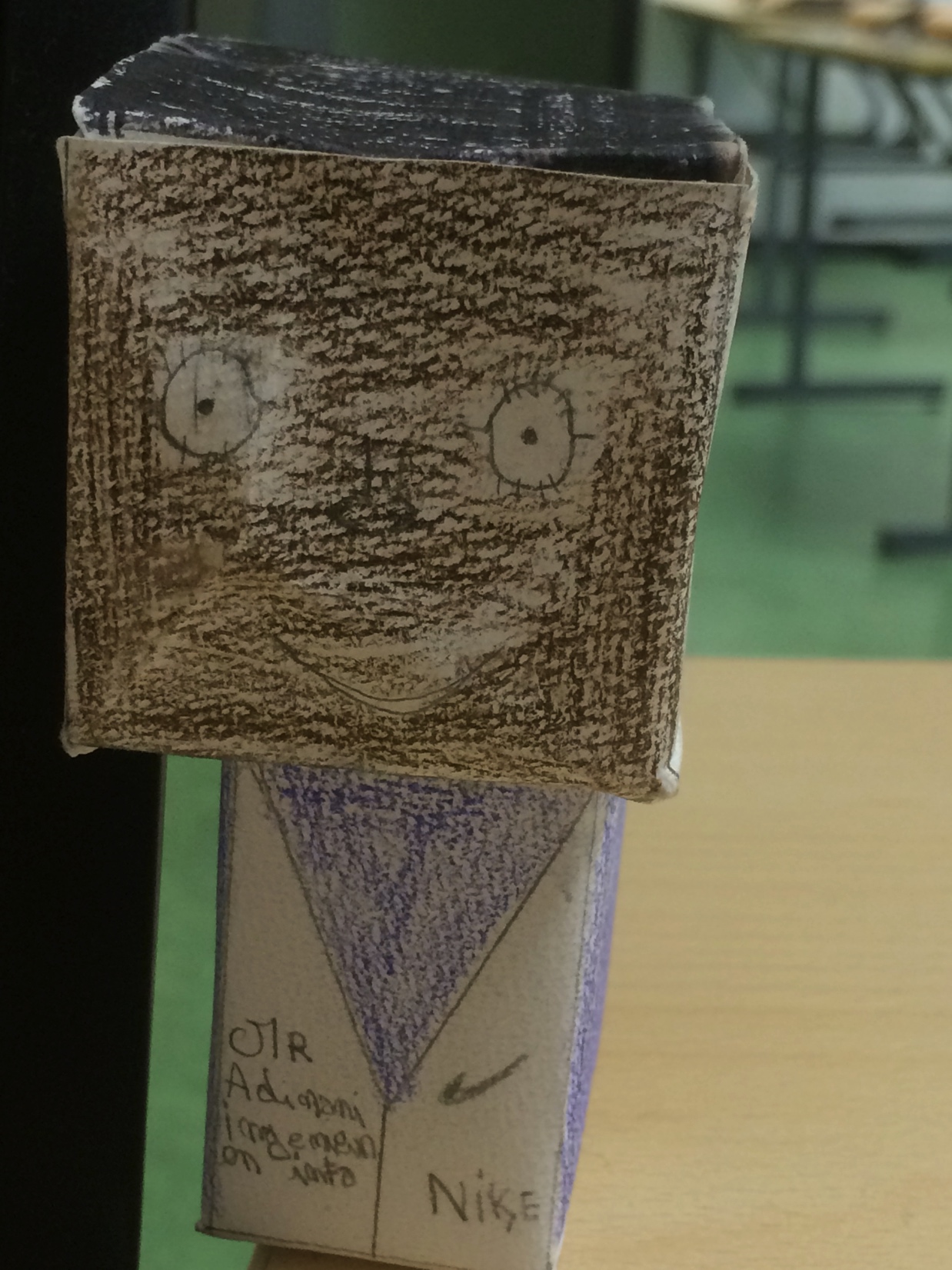 Mr Adinani
Ingénieur en info
Ibrahim Adinani 6ème 2
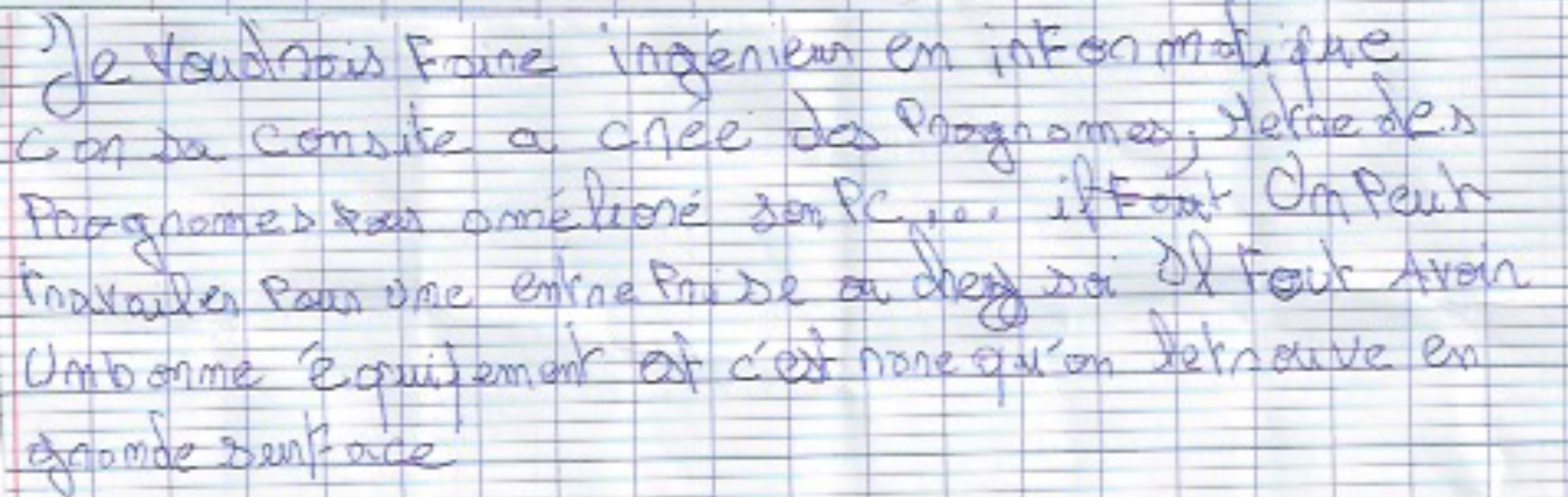 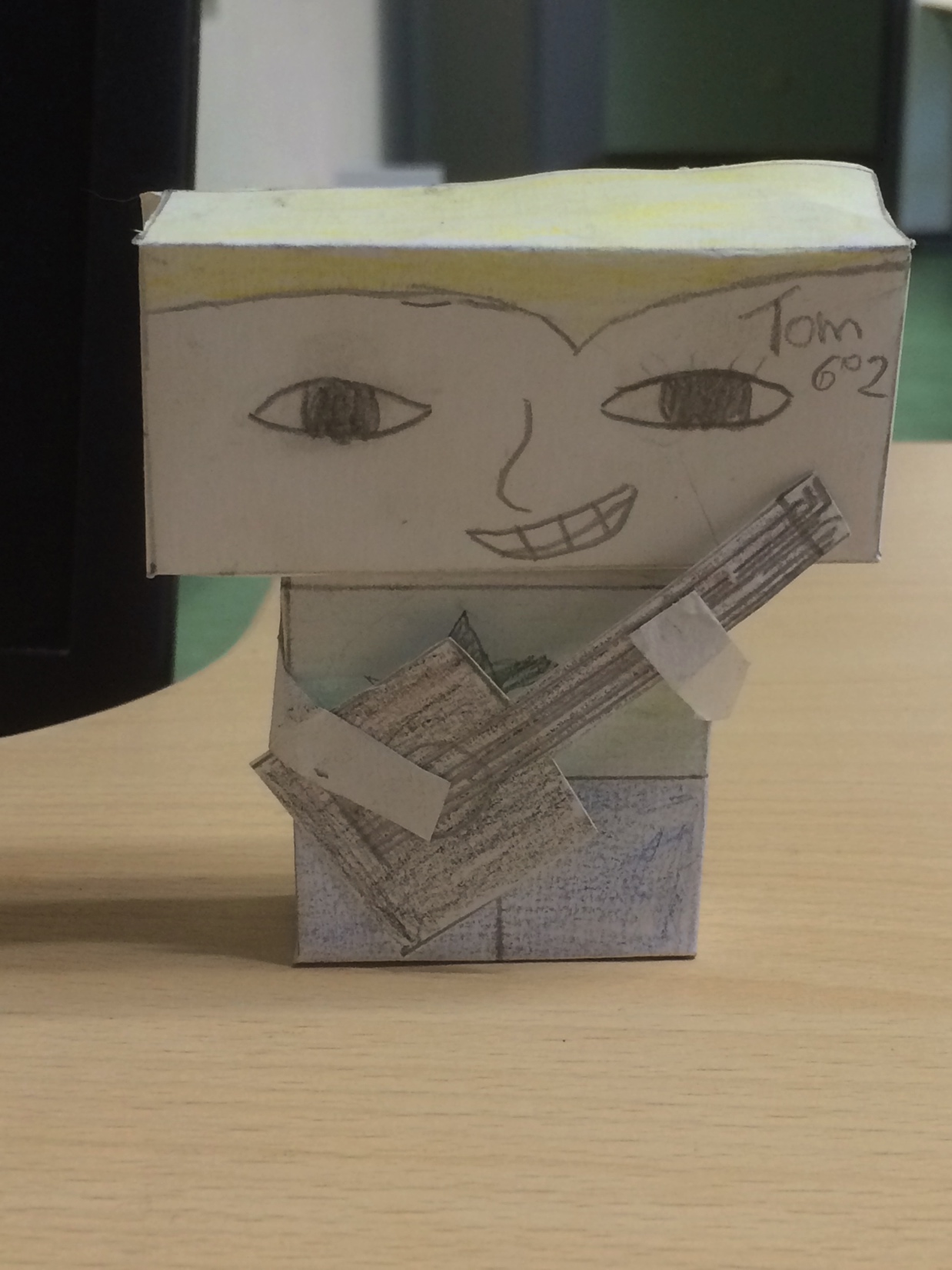 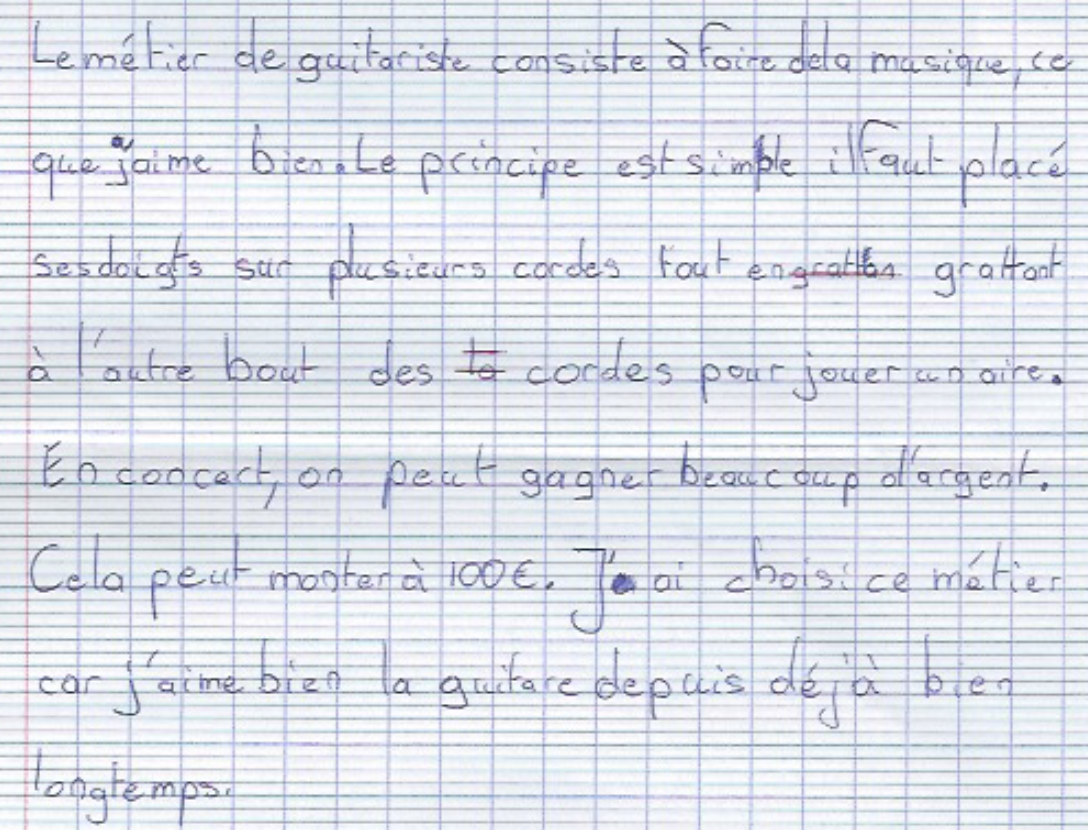 Tom Lebourgeois 6ème2
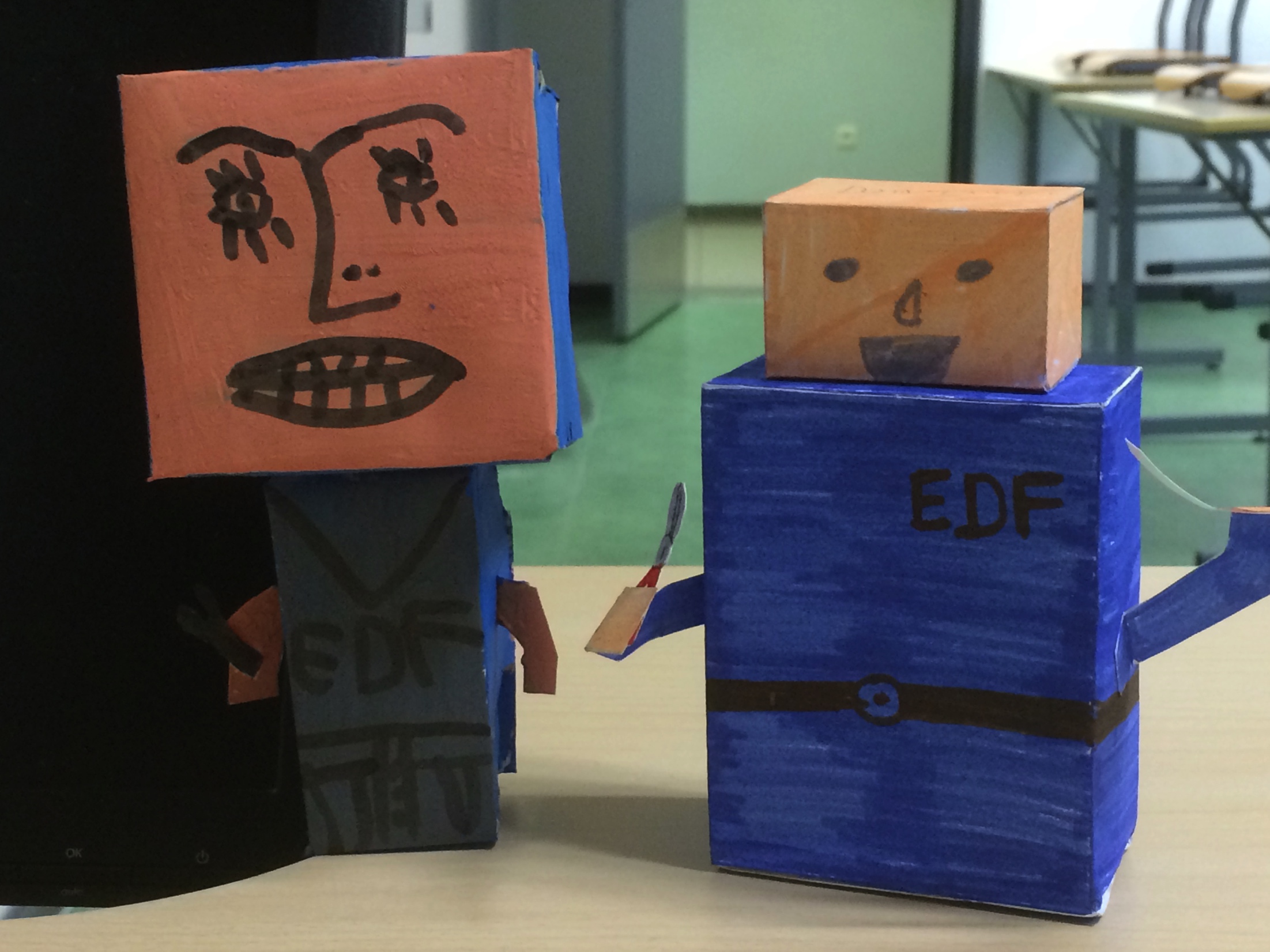 Samuel Guéant et Donovan Mayer 6ème2
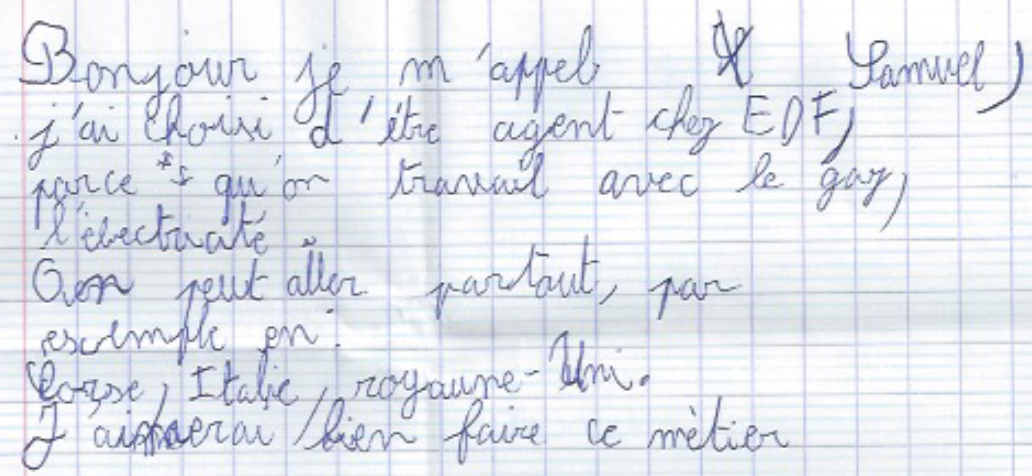 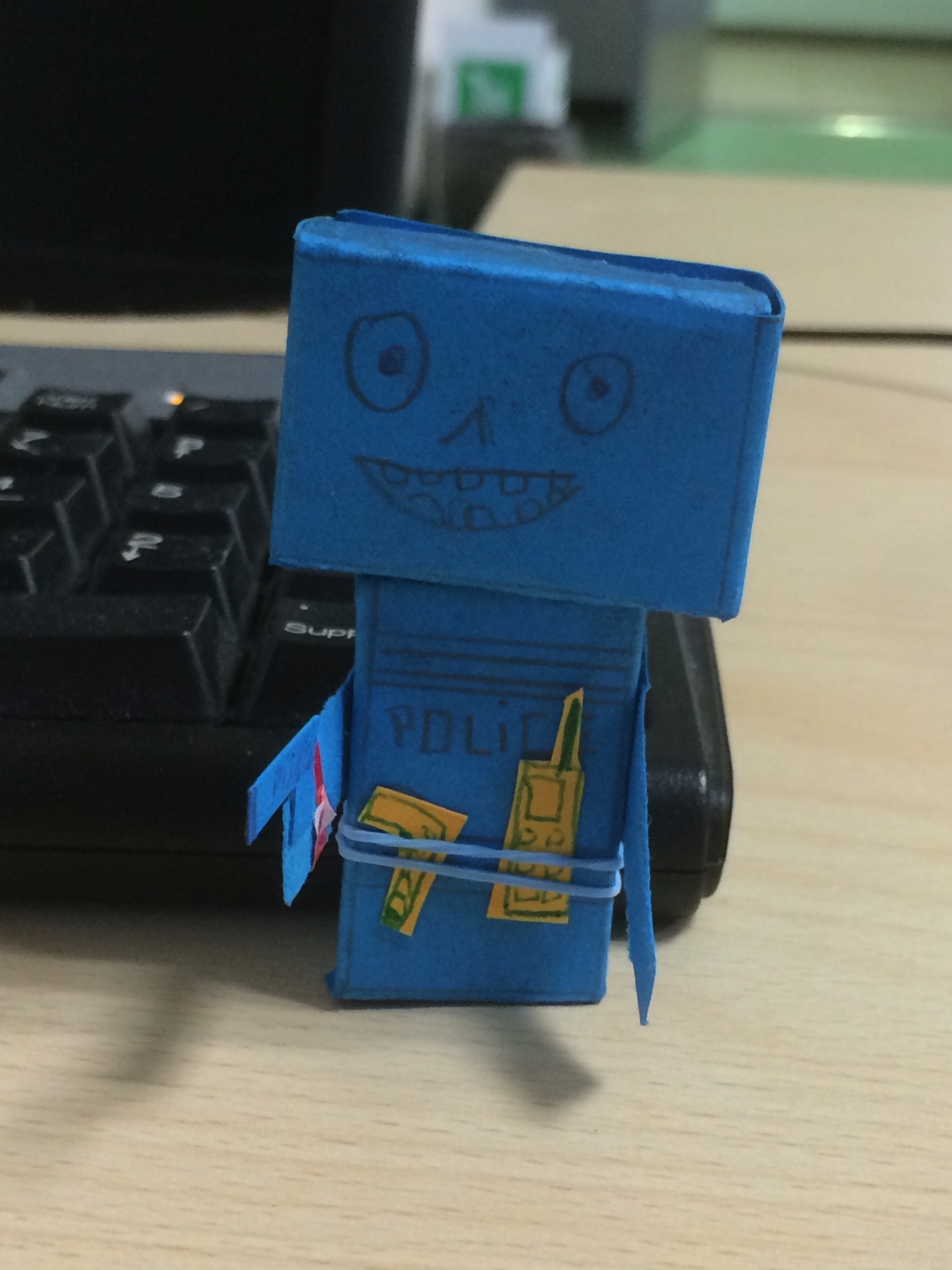 Sofaine Benkouia 6ème2
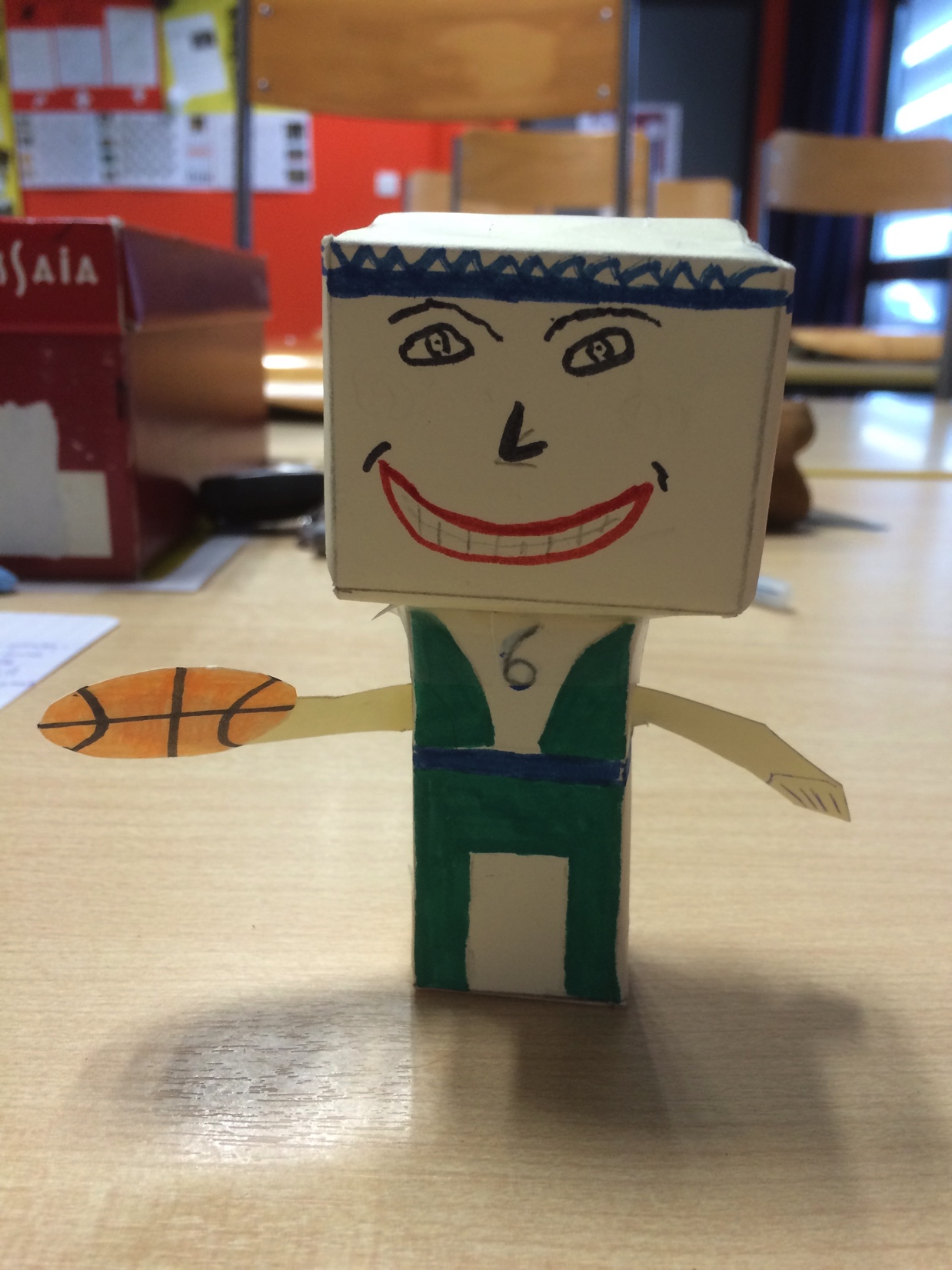 Nolan Outters 6ème2
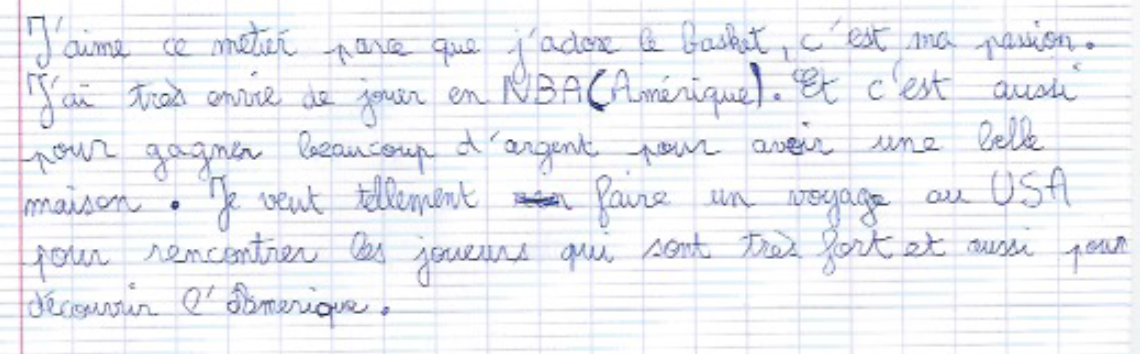 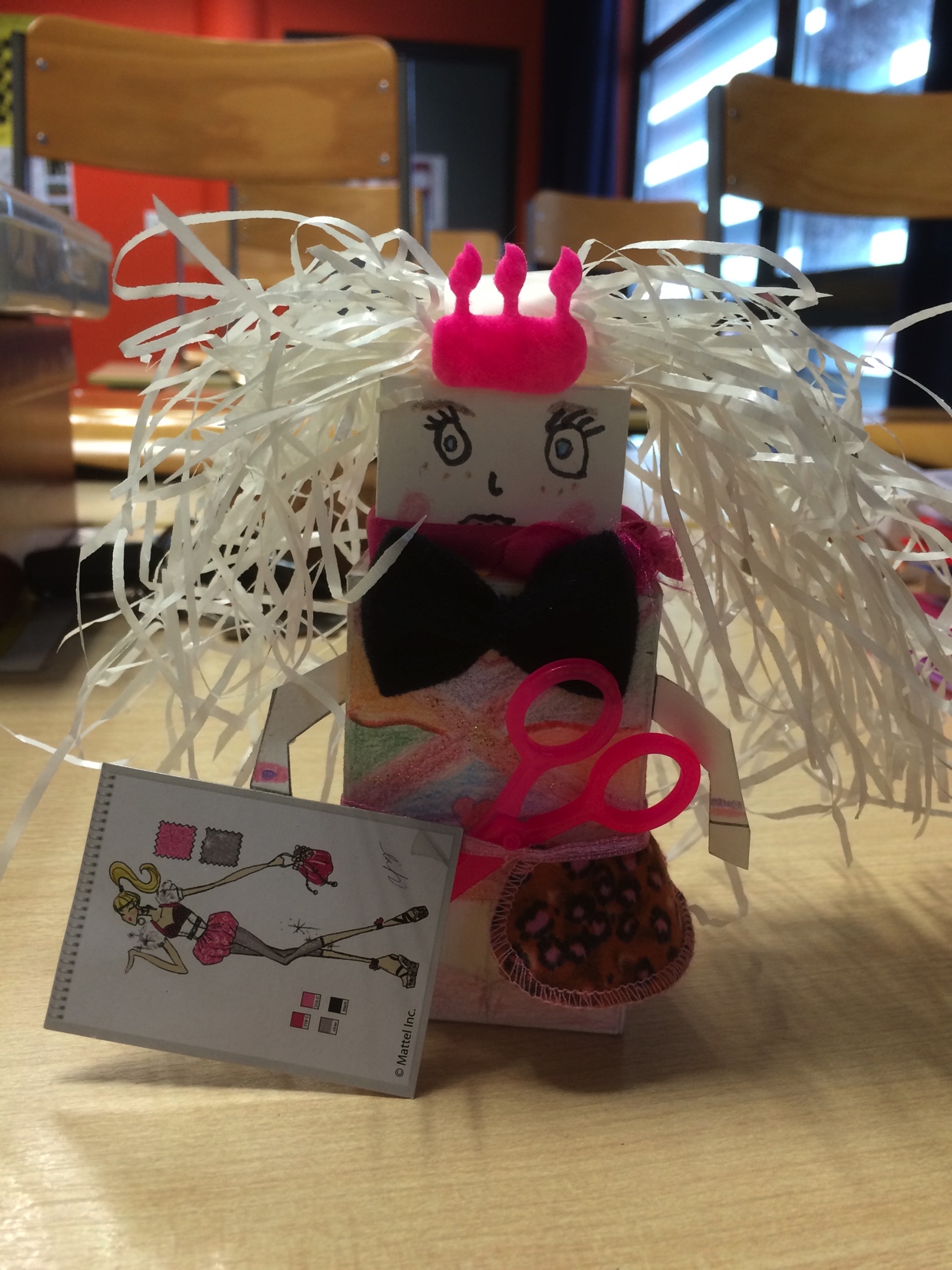 Gwladys Cuvillon 6ème2
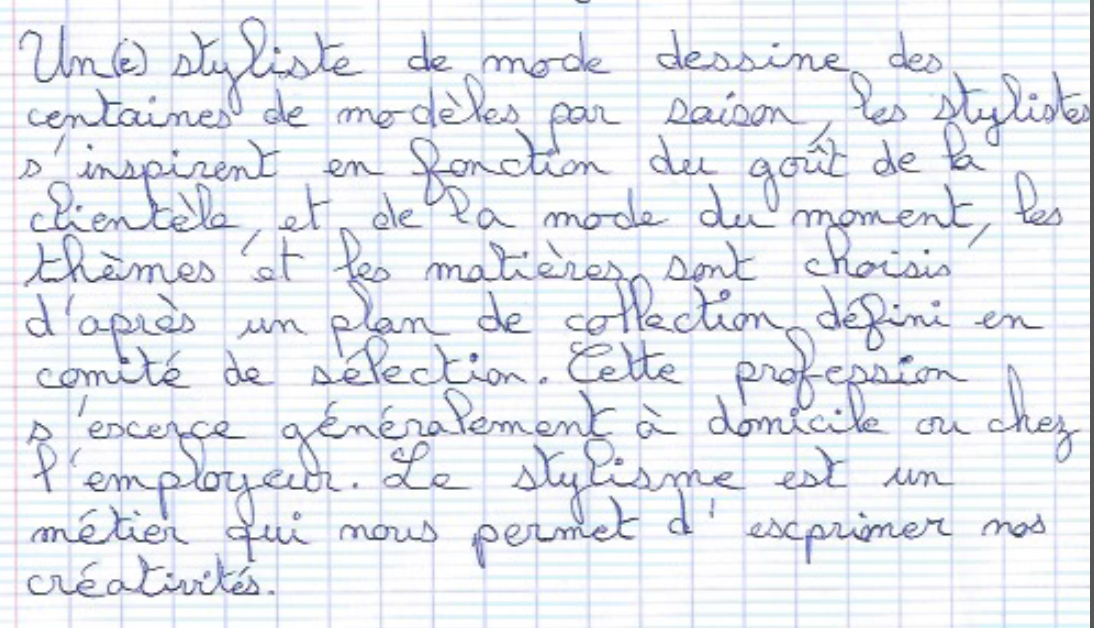